inf2.8xlarge EC2 Instance
Container
AWS Inferentia2 accelerator
Your browser
AWS Neuron
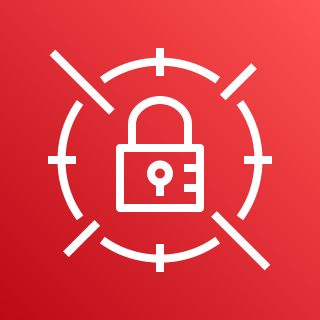 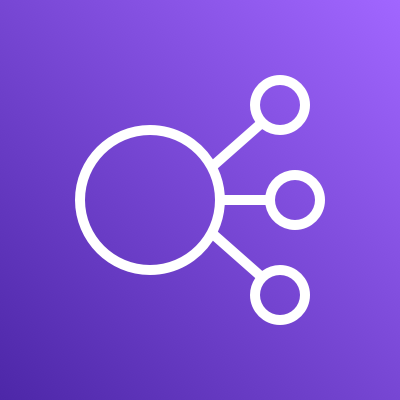 Jupyter
Application Load Balancer
AWS Secrets Manager